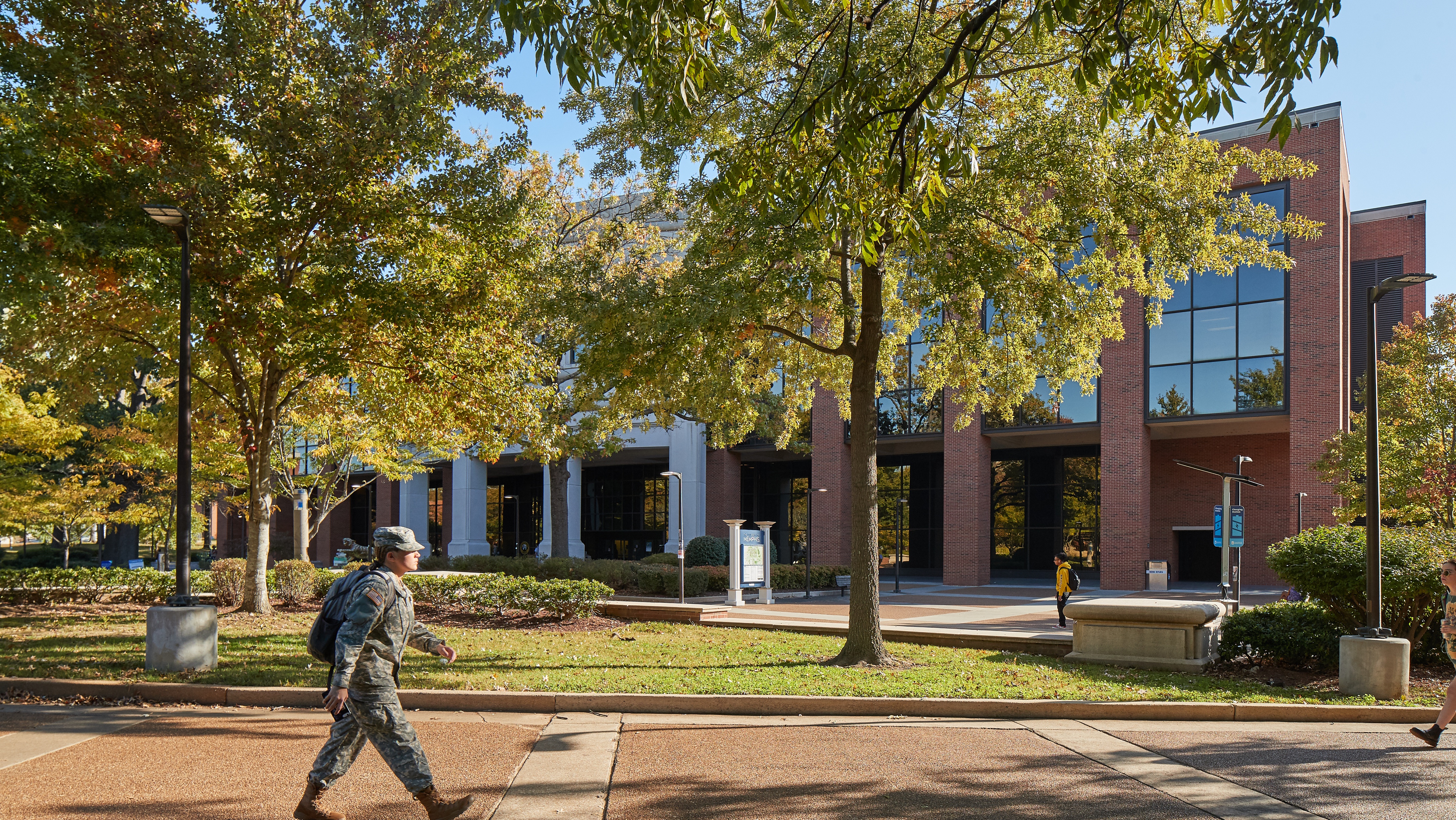 Headline
Text
Header
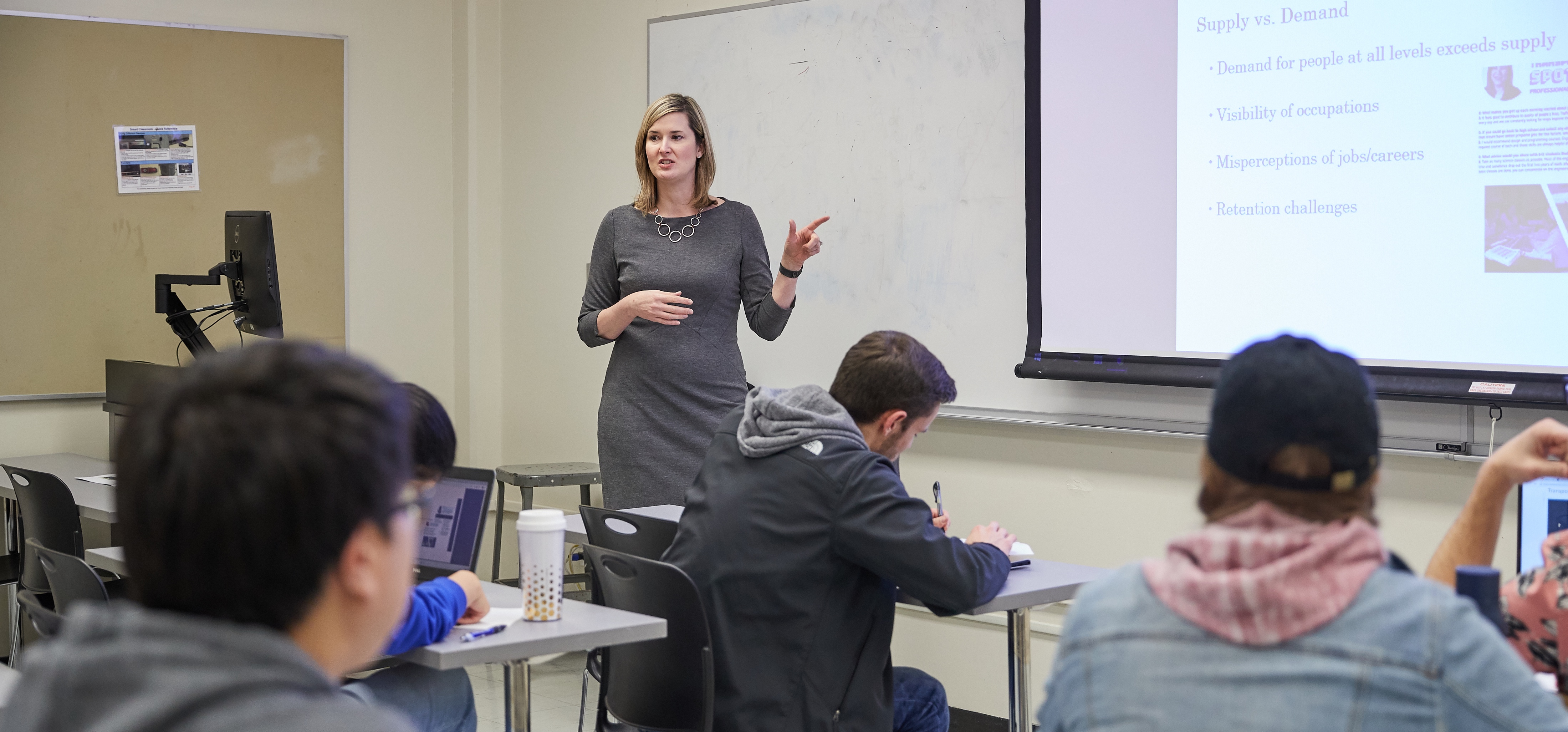 Limited text
Headline
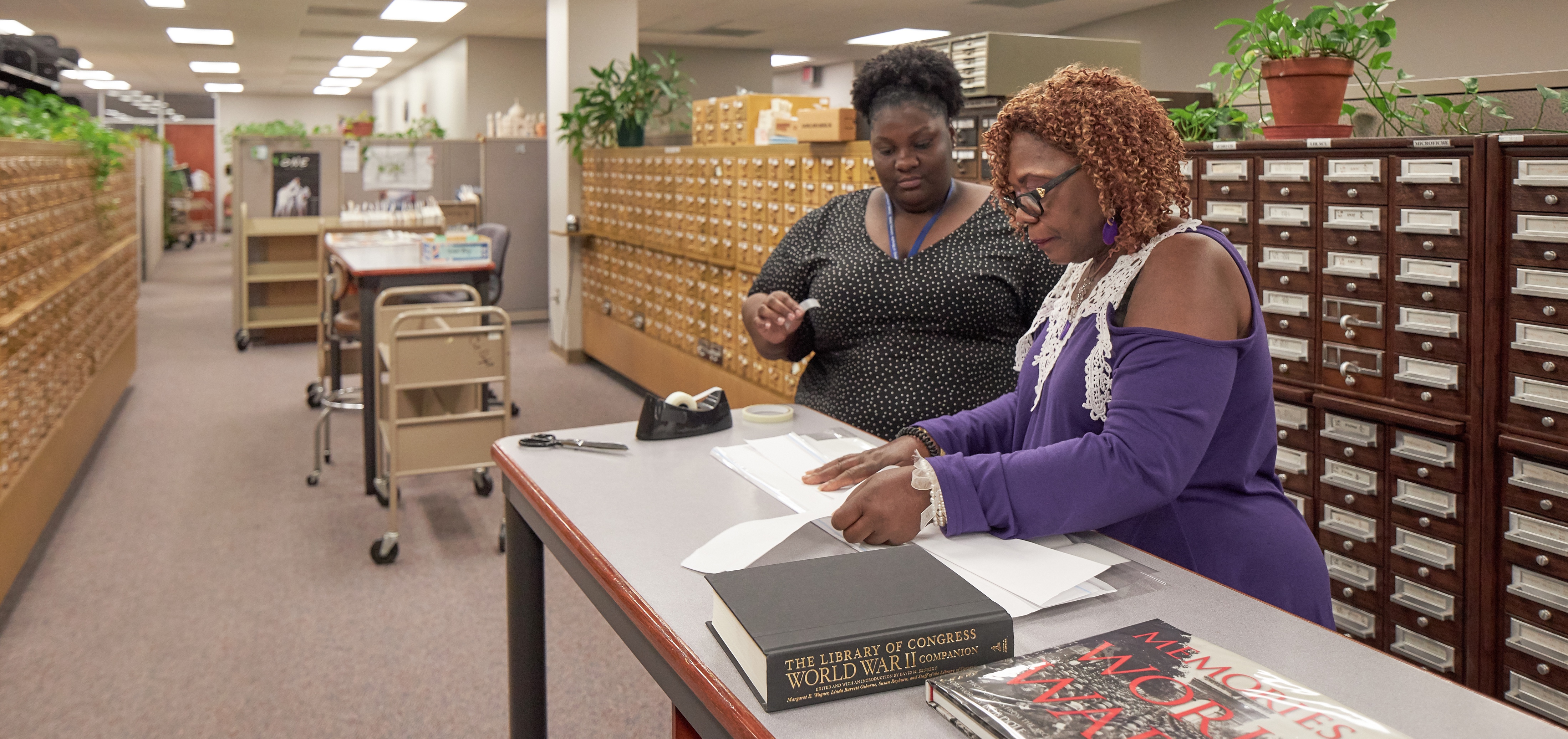 Limited text